স্বাগতম
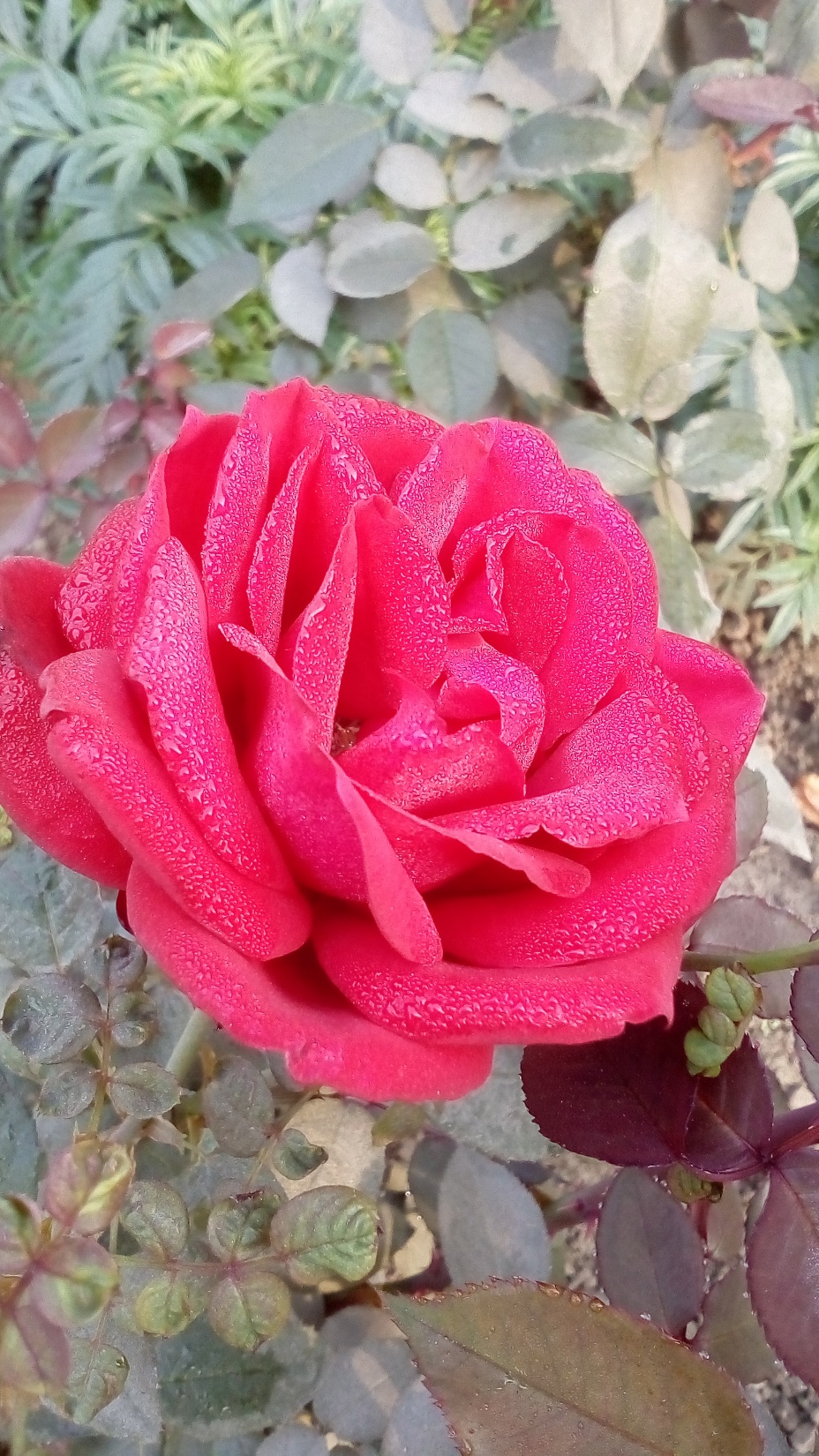 শিক্ষক পরিচিতি
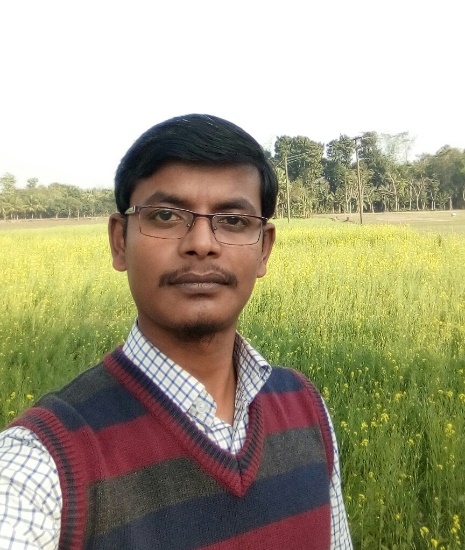 নামঃ মোঃ নিজাম উদ্দিন খান
পদবীঃ সহকারী শিক্ষক (কৃষি) 
ছাগলদী নেছারিয়া দাখিল মাদ্রাসা
মোবাইলঃ ০১৭৪০ ৮০১৭১৪ 
ইমেইলঃ mdnijamuddink@gmail.com
পাঠ পরিচিতি
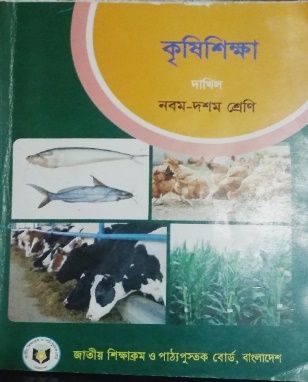 সময়ঃ ৫০মিঃ
তারিখঃ ১9/০৩/২০২০
শ্রেণিঃ ১০ম
অধ্যায়ঃ বনায়ন
একটি ভিডিও দেখি
আজকের পাঠ ......
বাংলাদেশের বনাঞ্চলের বিস্তৃতি
*শিখন ফল
 বাংলাদেশের বনাঞ্চলের নাম গুলো  বলতে পারবে
 বিভিন্ন বনের ধরন ব্যাখ্যা করতে পারবে 
 বনাঞ্চলের প্রয়োজনীয়তা বর্ননা করতে পারবে
সংজ্ঞা
বৈজ্ঞানিক উপায়ে বনভূমিতে গাছ লাগান, পরিচর্যা করা ও সংরক্ষণ করাকে বনায়ন বলে।
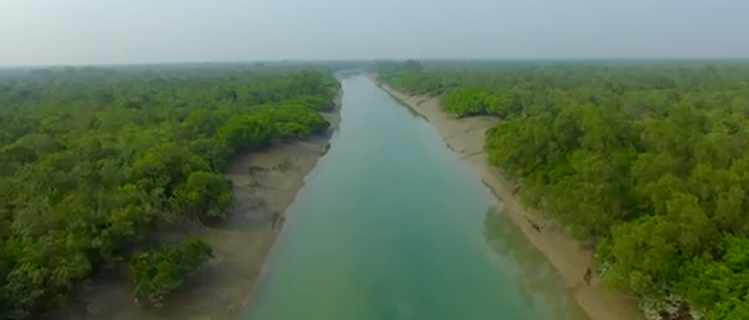 সরকারি হিসাব মতে বর্তমানে বাংলাদেশের মোট বনভূমির আয়তন প্রায় ২২.৫ লক্ষ হেক্টর। যা মোট ভূমির শতকরা ১৭ ভাগ। অধিকাংশ বনভূমি দেশের পূর্ব, দক্ষিণ-পূর্বাঞ্চল এবং দক্ষিণ-পশ্চিমাঞ্চলে অবস্থিত।
অবস্থান ও বিস্তৃতি অনুসারে বনাঞ্চলকে পাঁচ ভাগে ভাগ করা যায়-
বন
প্রকারভেদ
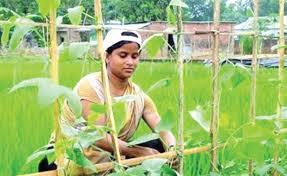 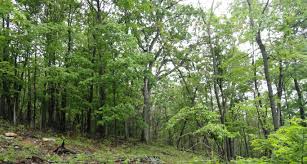 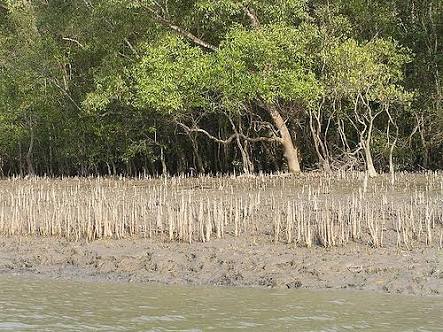 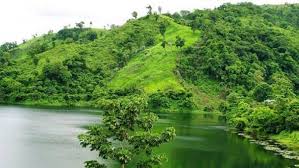 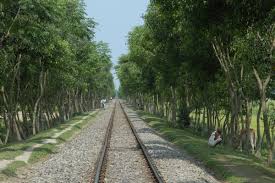 কৃষি বন
পাহাড়ি বন
সমতল বন
ম্যানগ্রোভ বন
সামাজিক বন
বাংলাদেশের বিভিন্ন বন অঞ্চলে আশ্রয় ও খাদ্য গ্রহণ
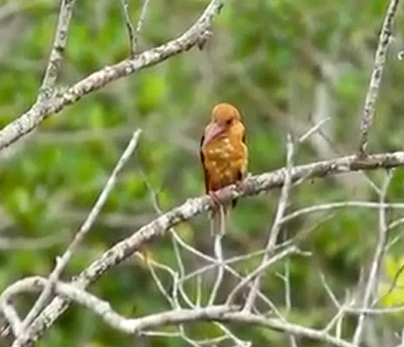 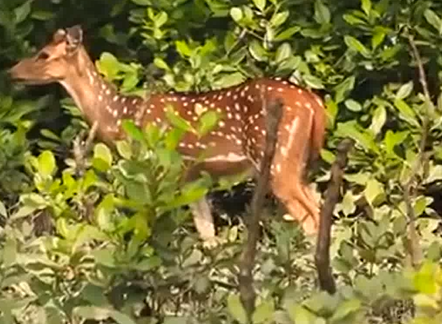 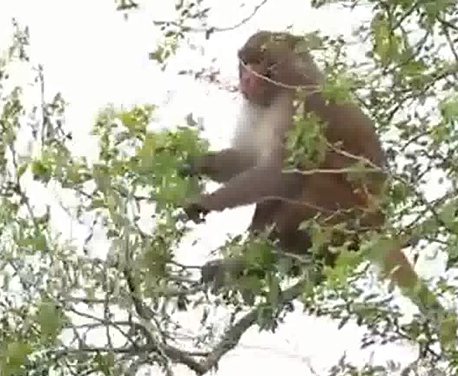 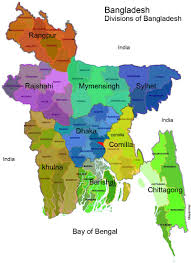 পাহাড়ি বন
সমতলভূমির বন
ম্যানগ্রোভ বন
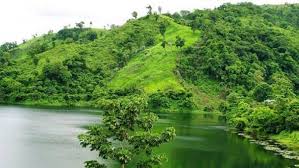 প্রধান বৃক্ষ গর্জন , চাপালিশ, গামার,সেগুন
বাশঁ বরাক, মুলি
প্রানী হাতি,বনমুরগী, কাঠবিড়ালি,নেকড়ে
পাহাড়ি বন
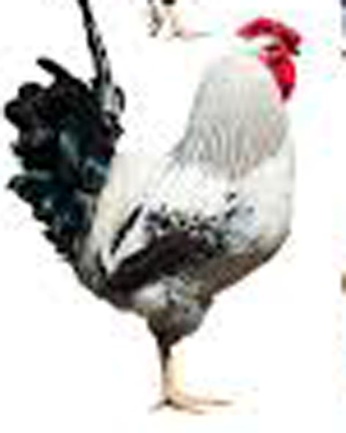 অবস্থান রাঙামাটি, বান্দরবান,সিলেট
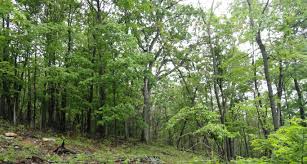 সমতলভূমির বনের প্রধান প্রধান গাছ
সমতলভূমির বনের প্রধান গাছ হচ্ছে- শাল ও গজারি, এছাড়া কড়ই, রেইনট্রি, জারুল ইত্যাদি বৃক্ষও জন্মে।
সমতল ভূমির বন
সমতলভূমির বনের প্রাণী
নেকড়ে
সাপ
শালিক
দোয়েল
ঘুঘু
বানর
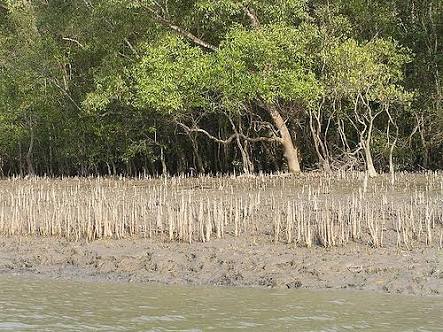 অবস্থানঃ দেশের দক্ষিন পশ্চিম দিকে
গাছ পালাঃ সুন্দরী , কেওয়া  , গোলপাতা
প্রানীঃ রয়েল বেঙ্গল টাইগার, অজগর ,বানর ,কুমির
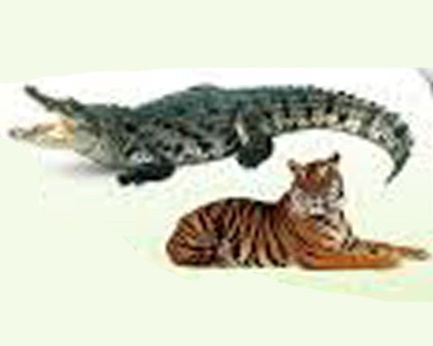 ম্যানগ্রোভ বন
একে লোনা পানির বন ও বলা হয়
সময়ঃ ১০ মিনিট
একক কাজ 
নিচের ছবি গুলো কোন কোন বনের তালিকা করে দেখাও
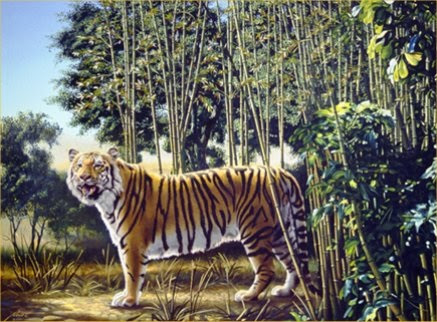 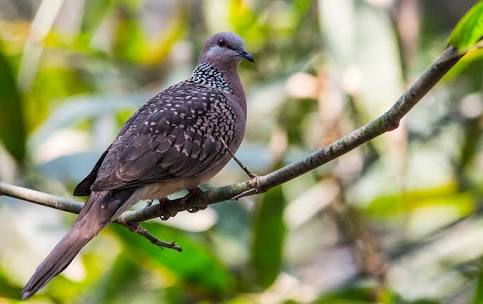 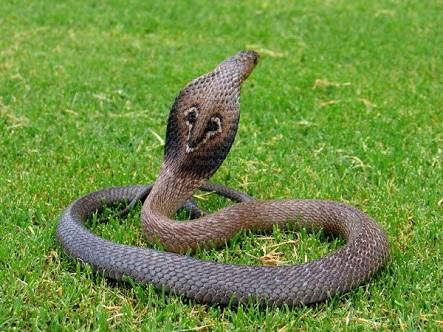 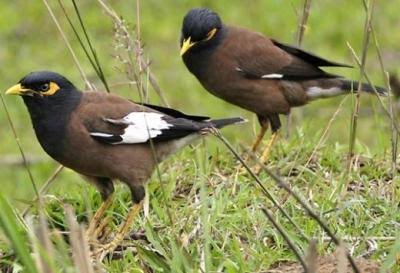 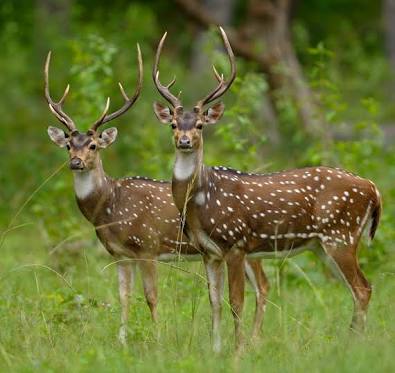 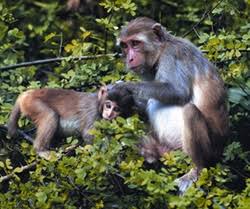 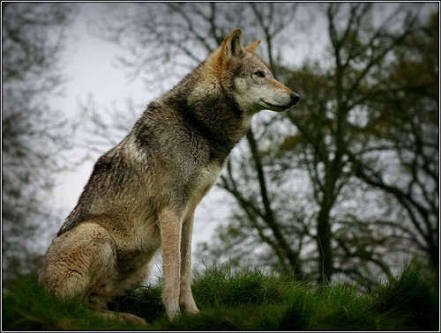 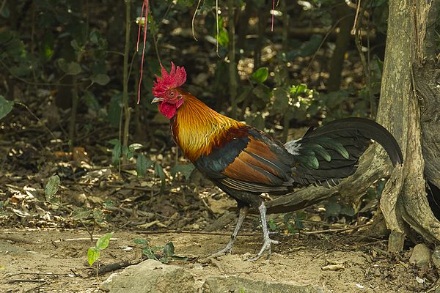 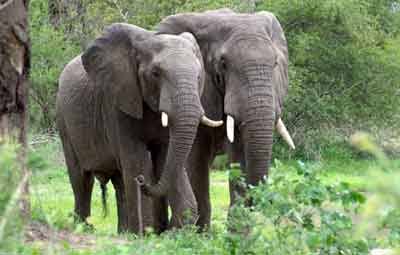 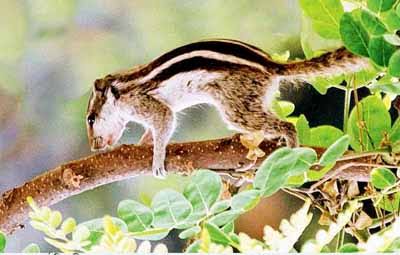 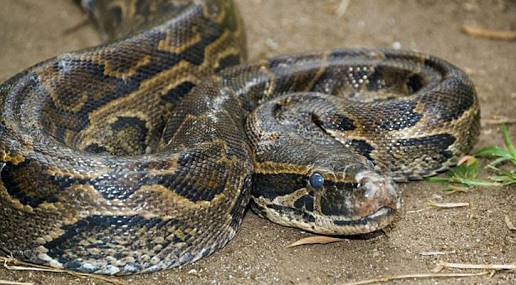 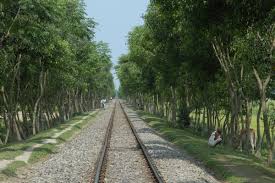 সামাজিক বন
জনগনের স্বতঃস্ফূর্ত অংশগ্রহণের মাধ্যমে সামাজিক কল্যাণে যে বনায়ন কর্মসূচি বাস্তবায়িত হয়, তাকেই সামাজিক বনায়ন বলা হয়।
কৃষি বন
কৃষি বনের বৈশিষ্ট্য-
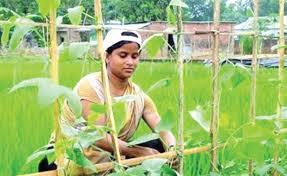 কৃষি বনায়ন হলো কোনো জমি থেকে একই সময়ে বা পর্যায়ক্রমিকভাবে বিভিন্ন গাছ, ফসল ও পশুপাখি উৎপাদন ব্যবস্থা। এটি এক প্রকার সমন্বিত ভূমি ব্যবস্থাপনা। এতে কৃষি ফসল, পশু, মৎস্য এবং অন্যান্য কৃষি ব্যবস্থা সহযোগে বহু বর্ষজীবি কাষ্ঠল উদ্ভিদ জন্মানোর ব্যবস্থা করা হয়।
সময়ঃ ৫ মিনিট
জোড়ায় কাজ
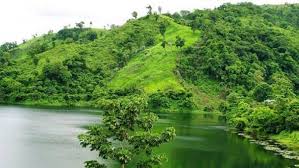 পাহাড়ি বনের কয়েকটি  বৃক্ষের নাম লিখে দেখাও
মুল্যায়ন
বনায়ন কাকে বলে? 
 ম্যানগ্রোভ বন  দেশের কোন কোন দিকে 
     অবস্থিত ?
বাড়ির কাজ
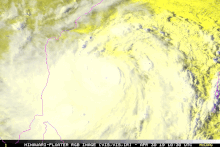 তোমার মতে ম্যানগ্রোভ  বনের প্রয়োজনীয়তা যুক্তি সহ লিখে আনবে
ধন্যবাদ
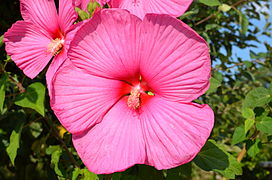